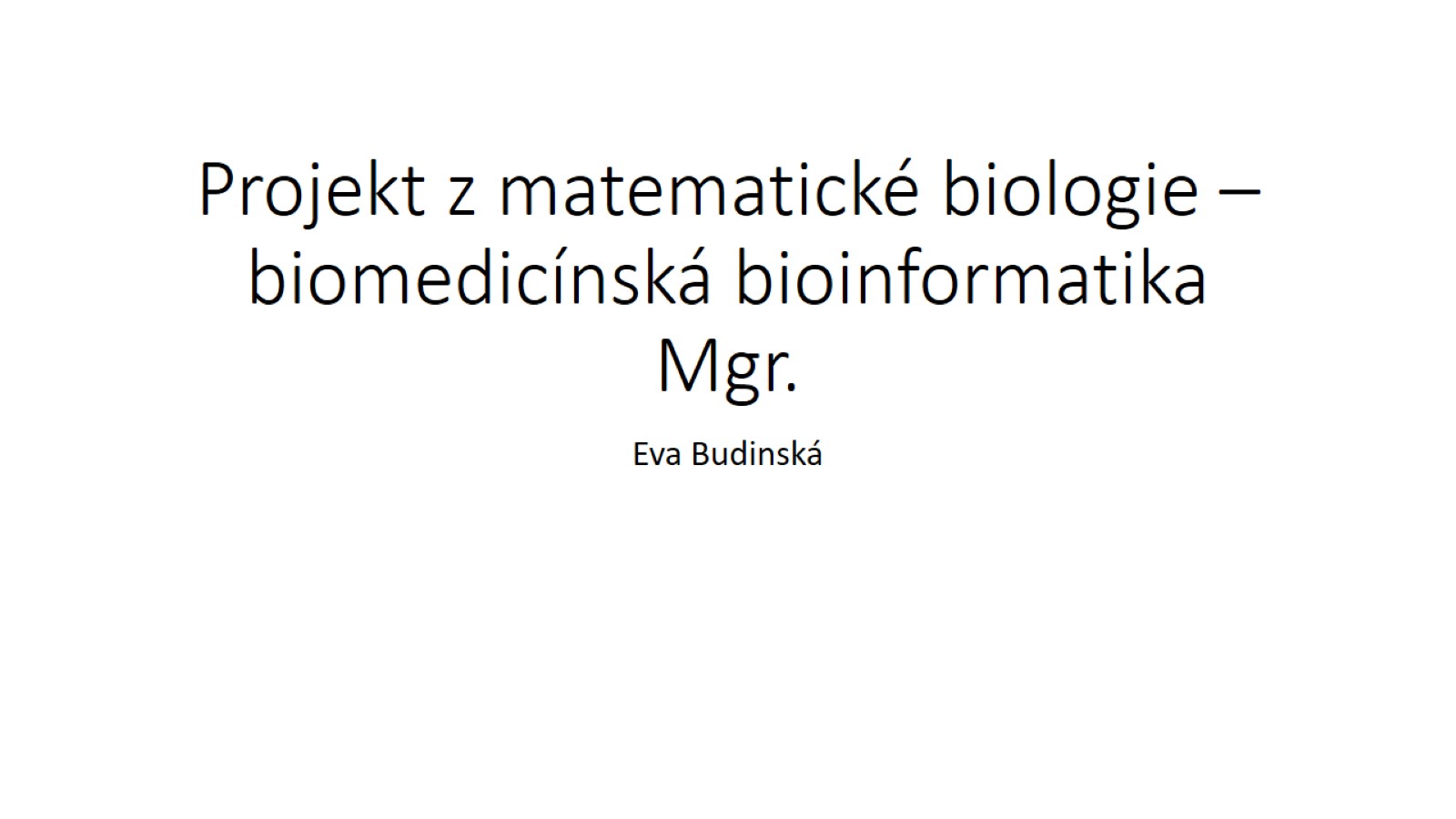 Projekt z matematické biologie – biomedicínská bioinformatikaMgr.
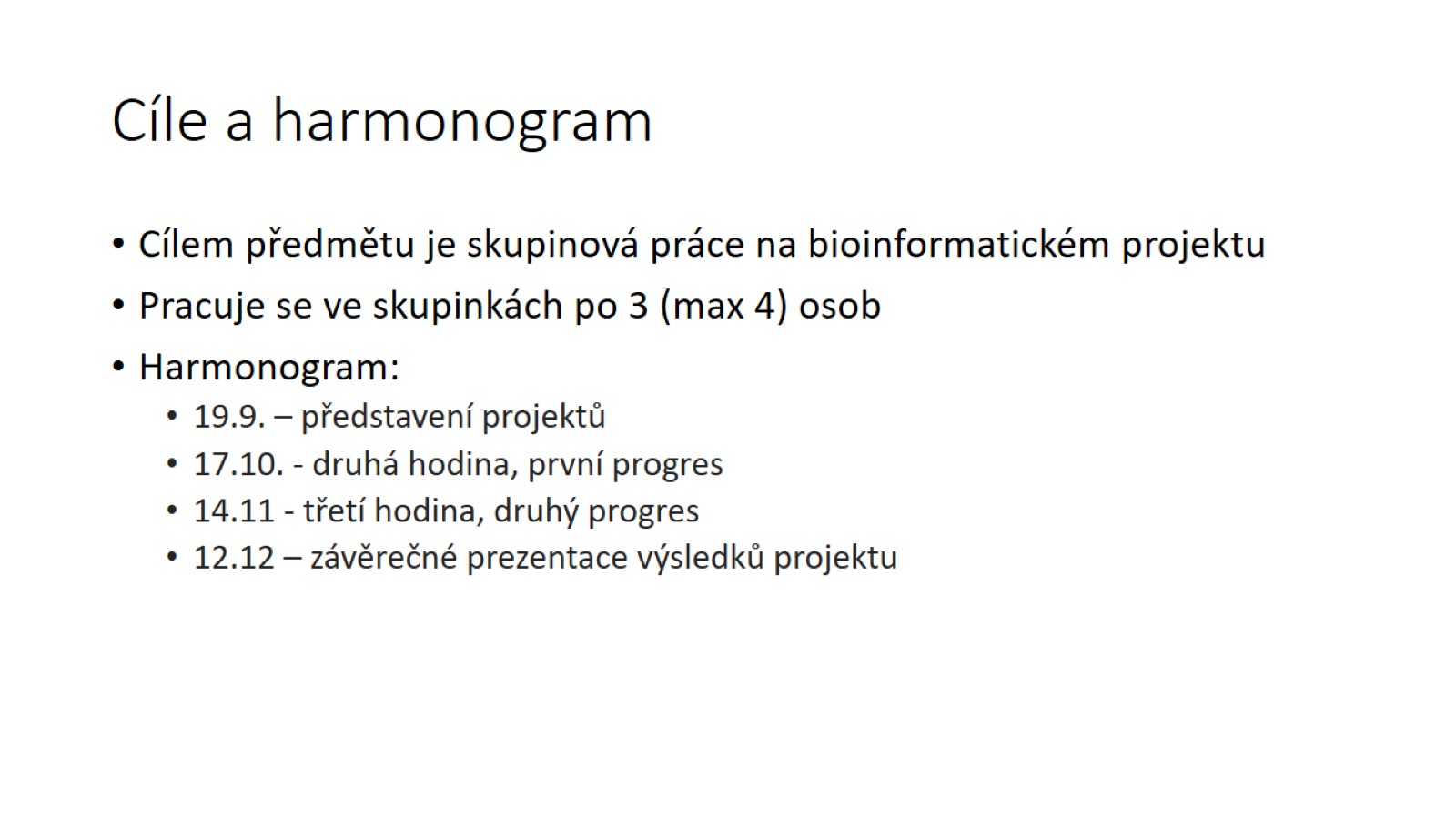 Cíle a harmonogram
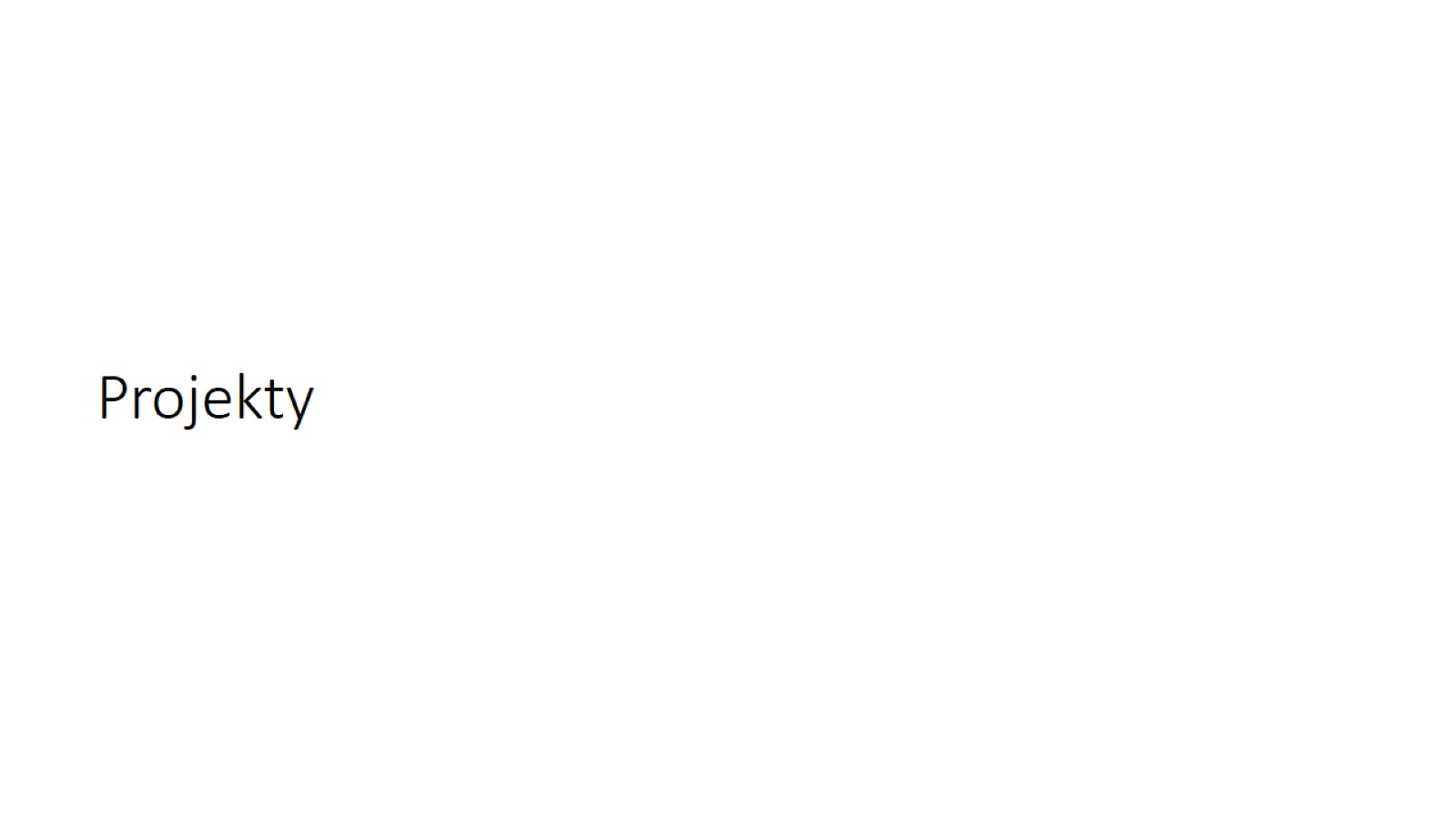 Projekty
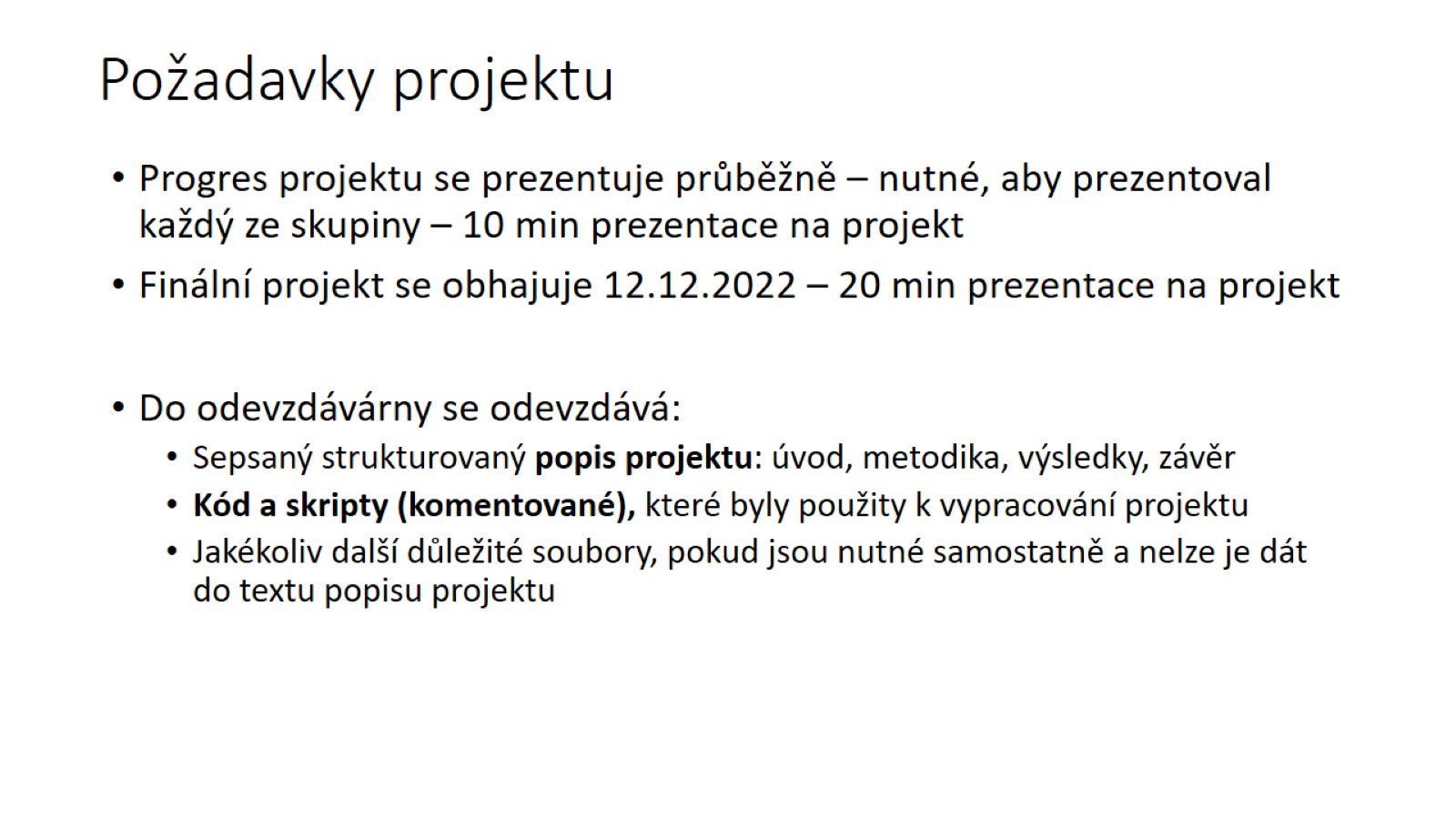 Požadavky projektu
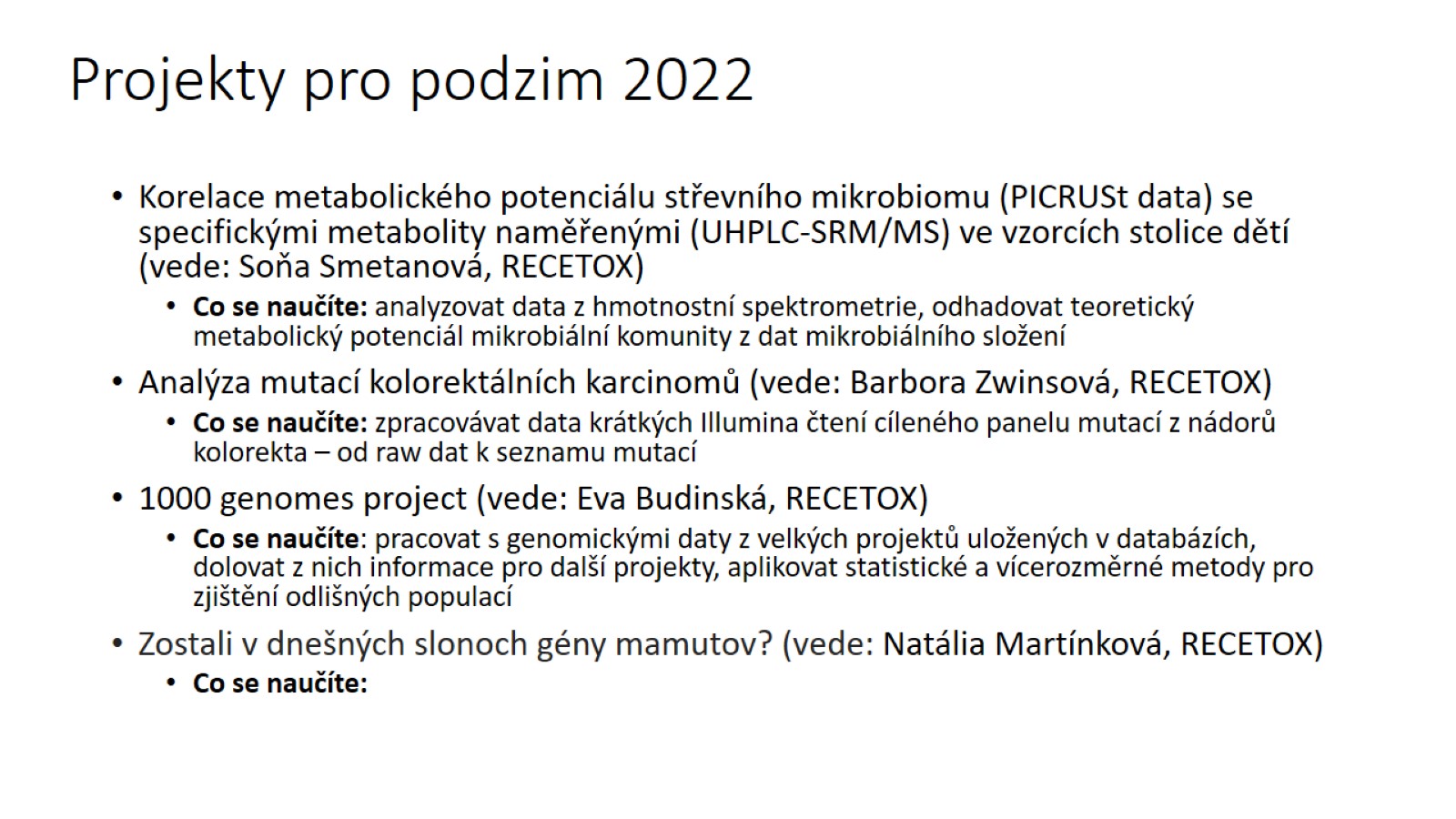 Projekty pro podzim 2022
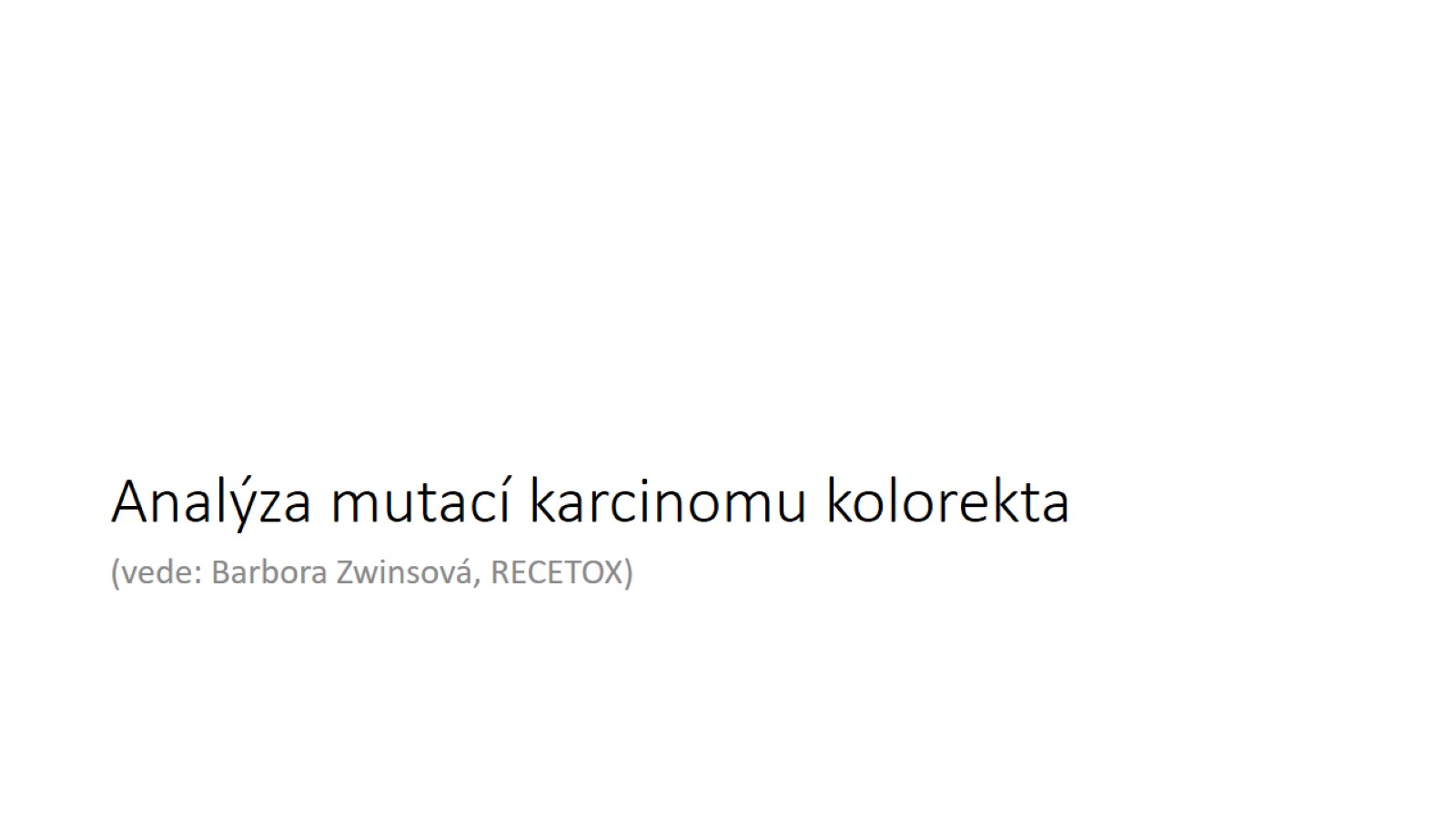 Analýza mutací karcinomu kolorekta
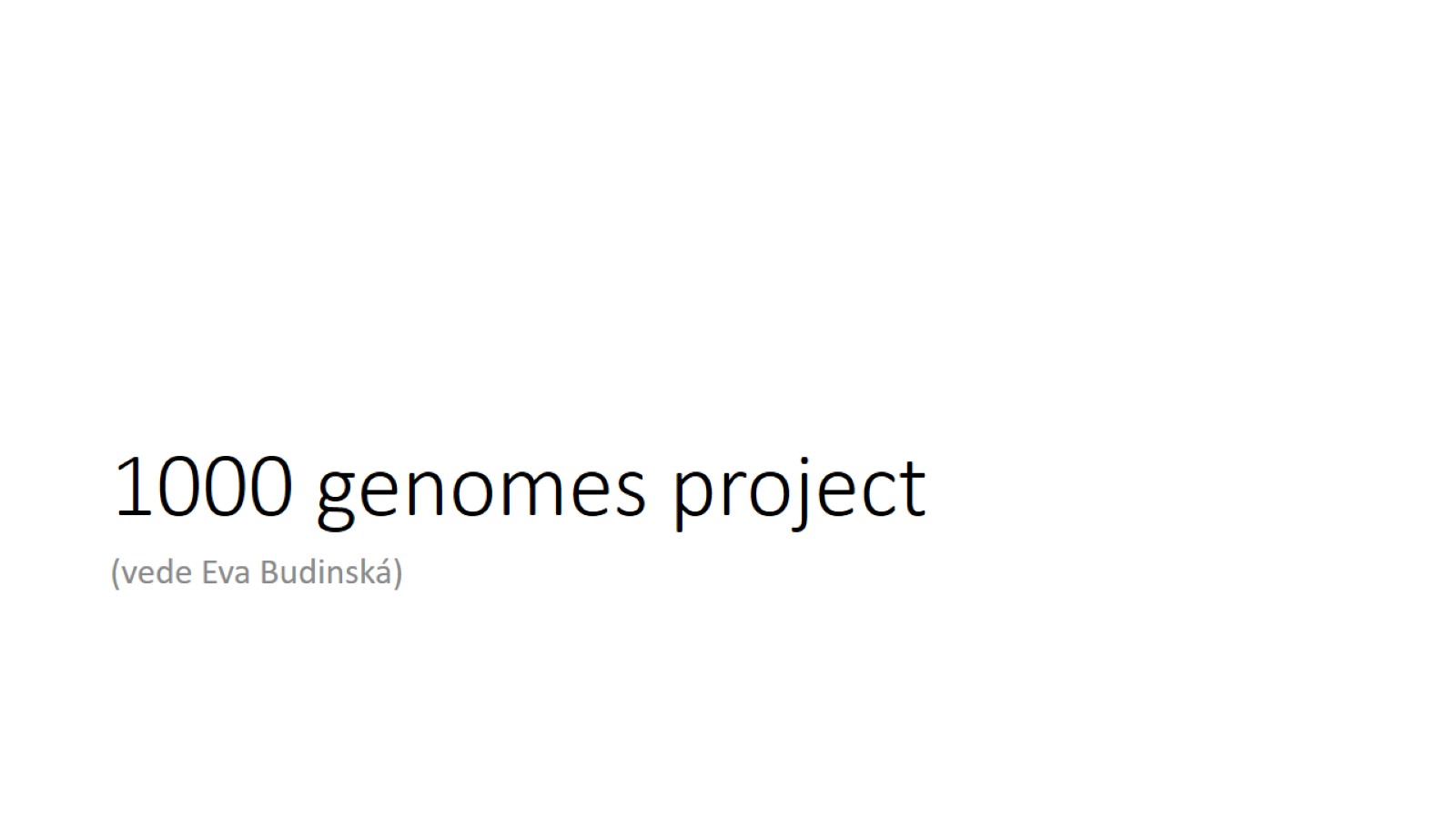 1000 genomes project
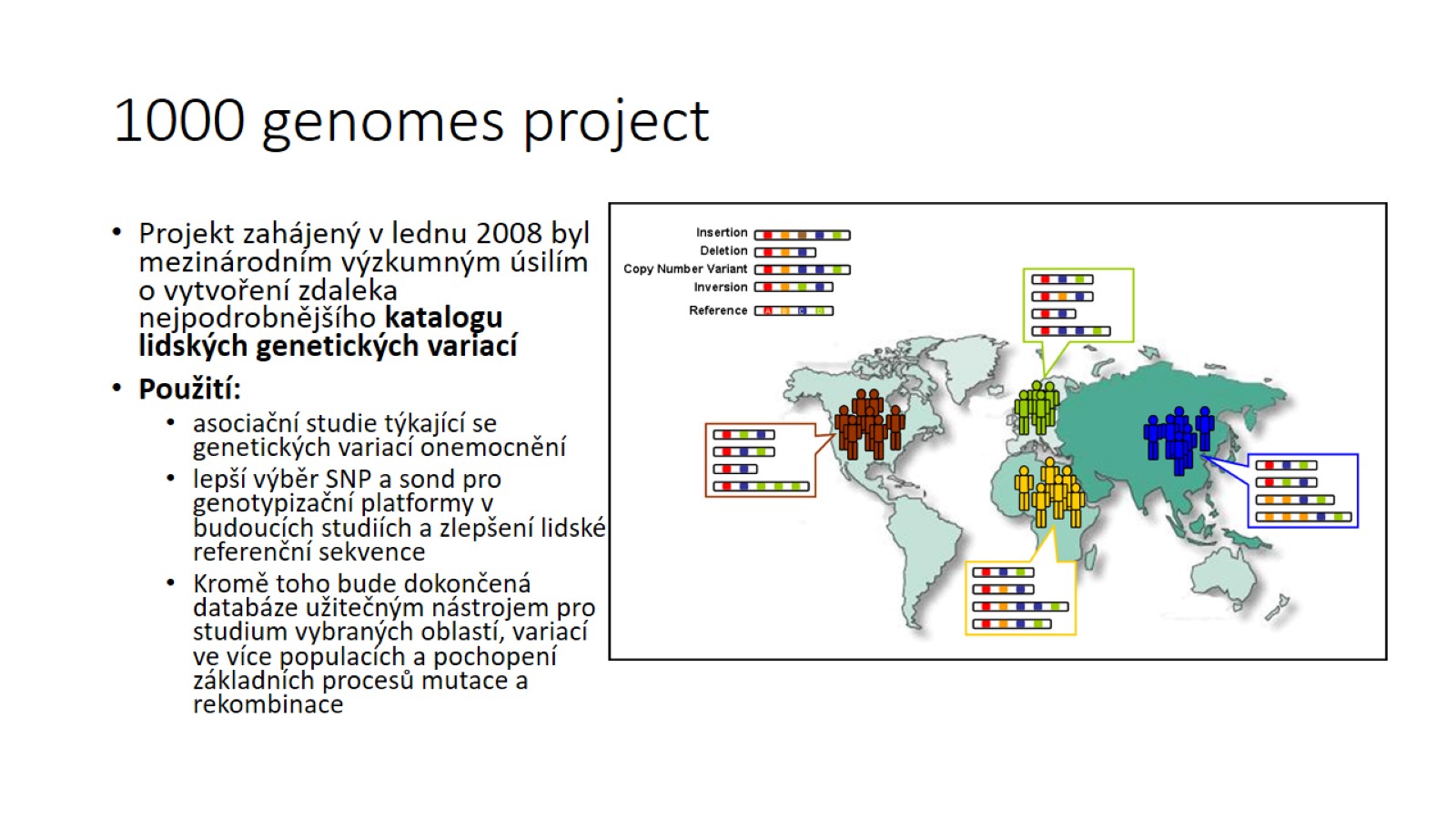 1000 genomes project
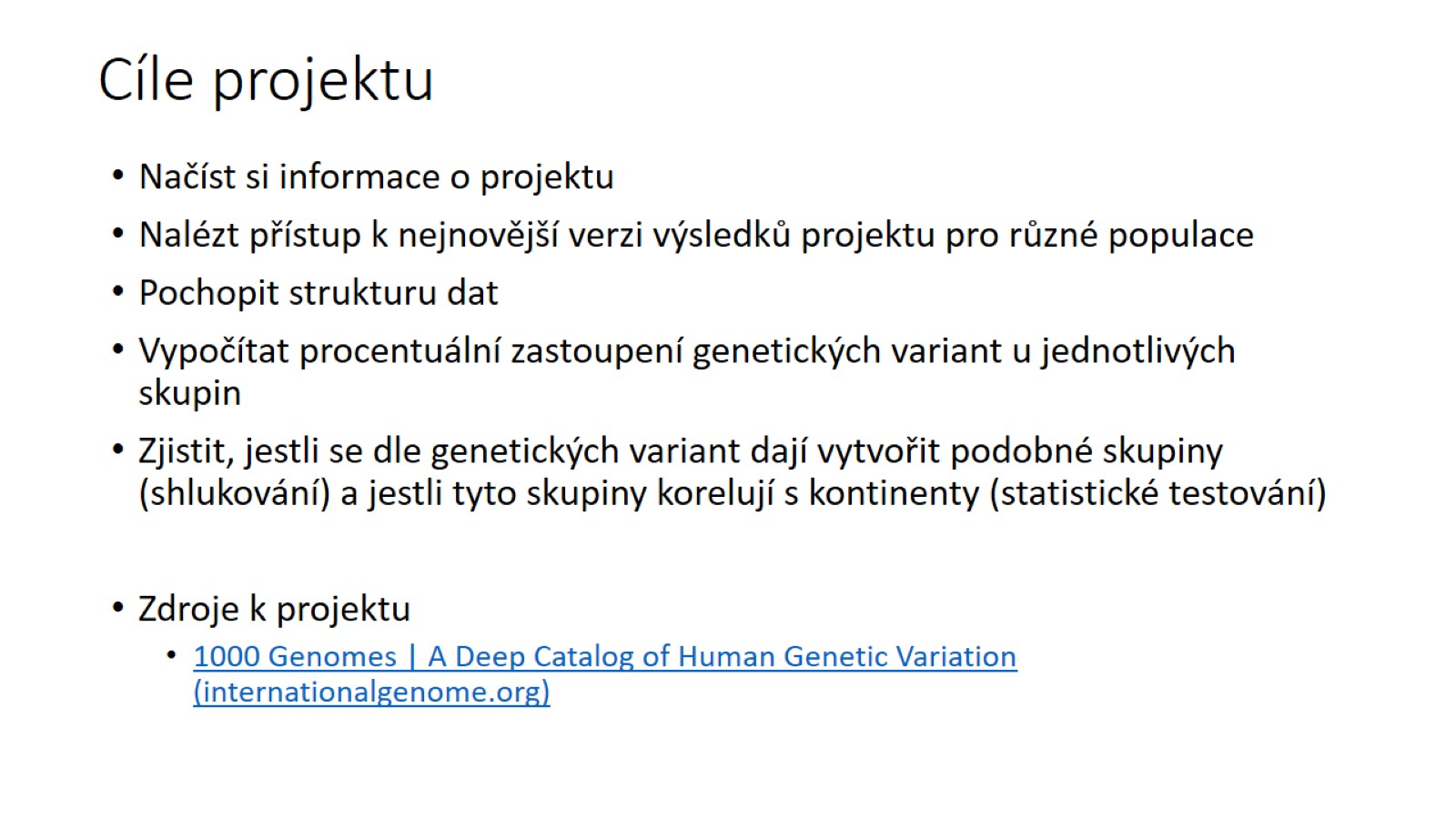 Cíle projektu
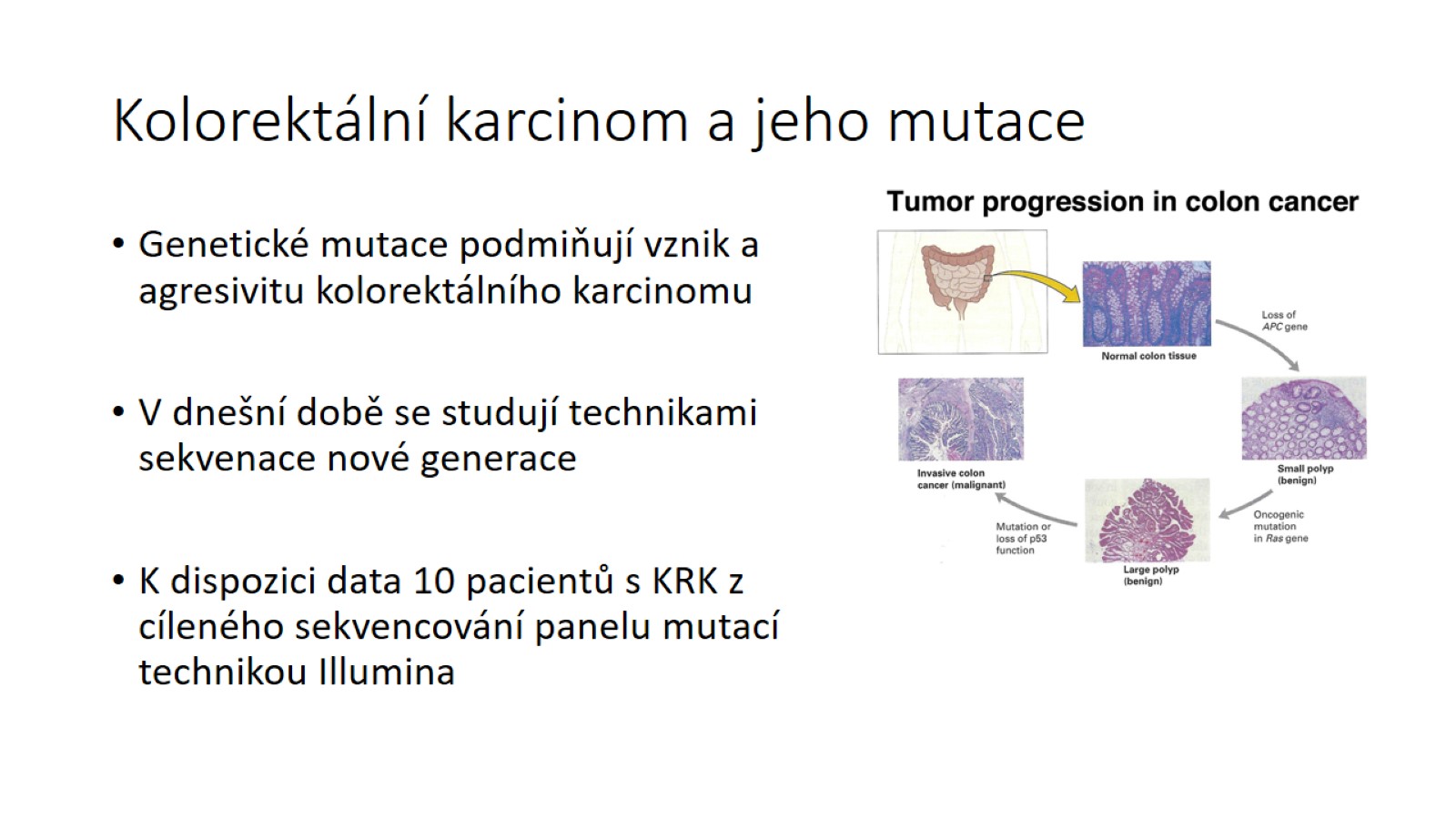 Kolorektální karcinom a jeho mutace
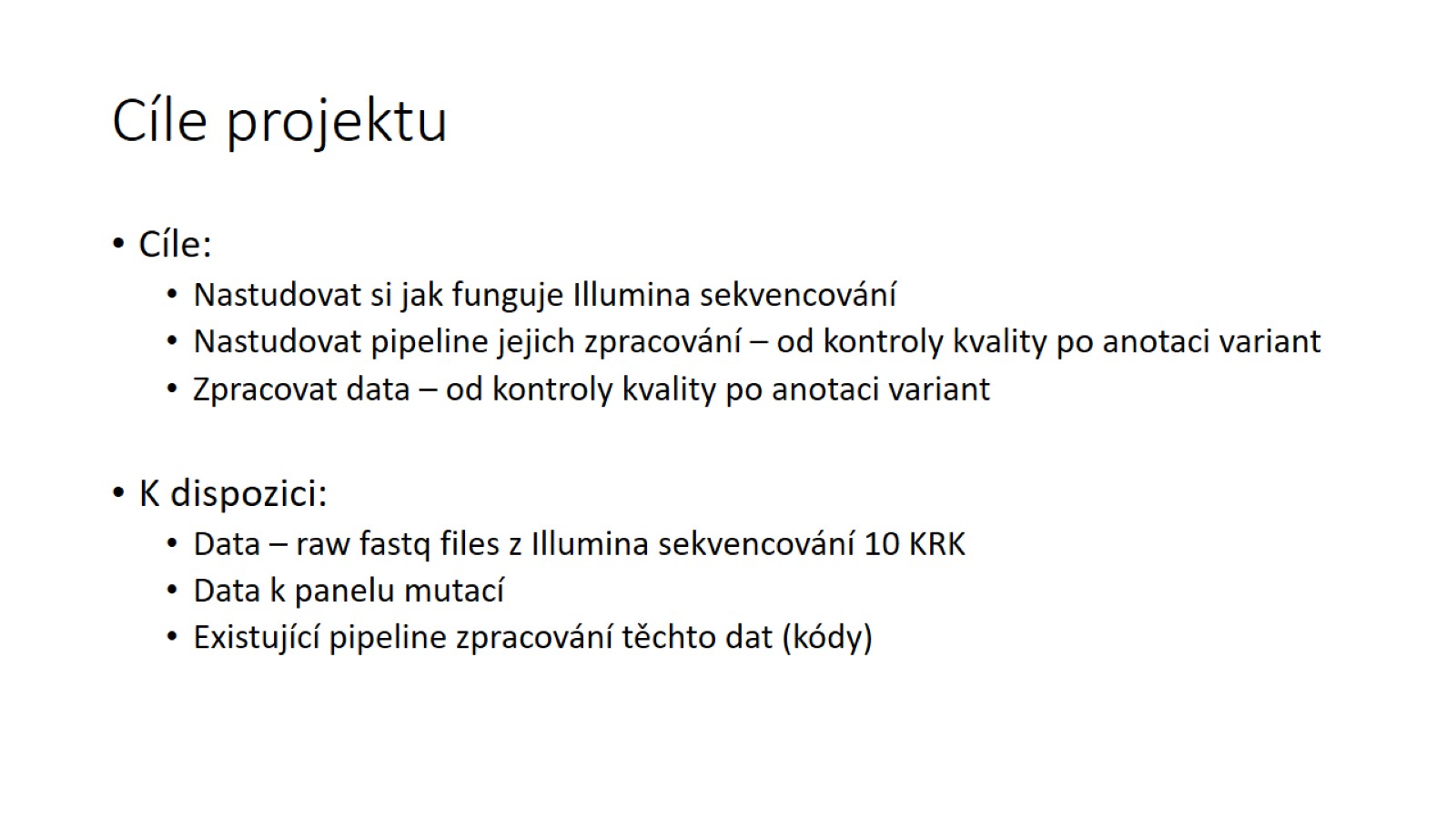 Cíle projektu
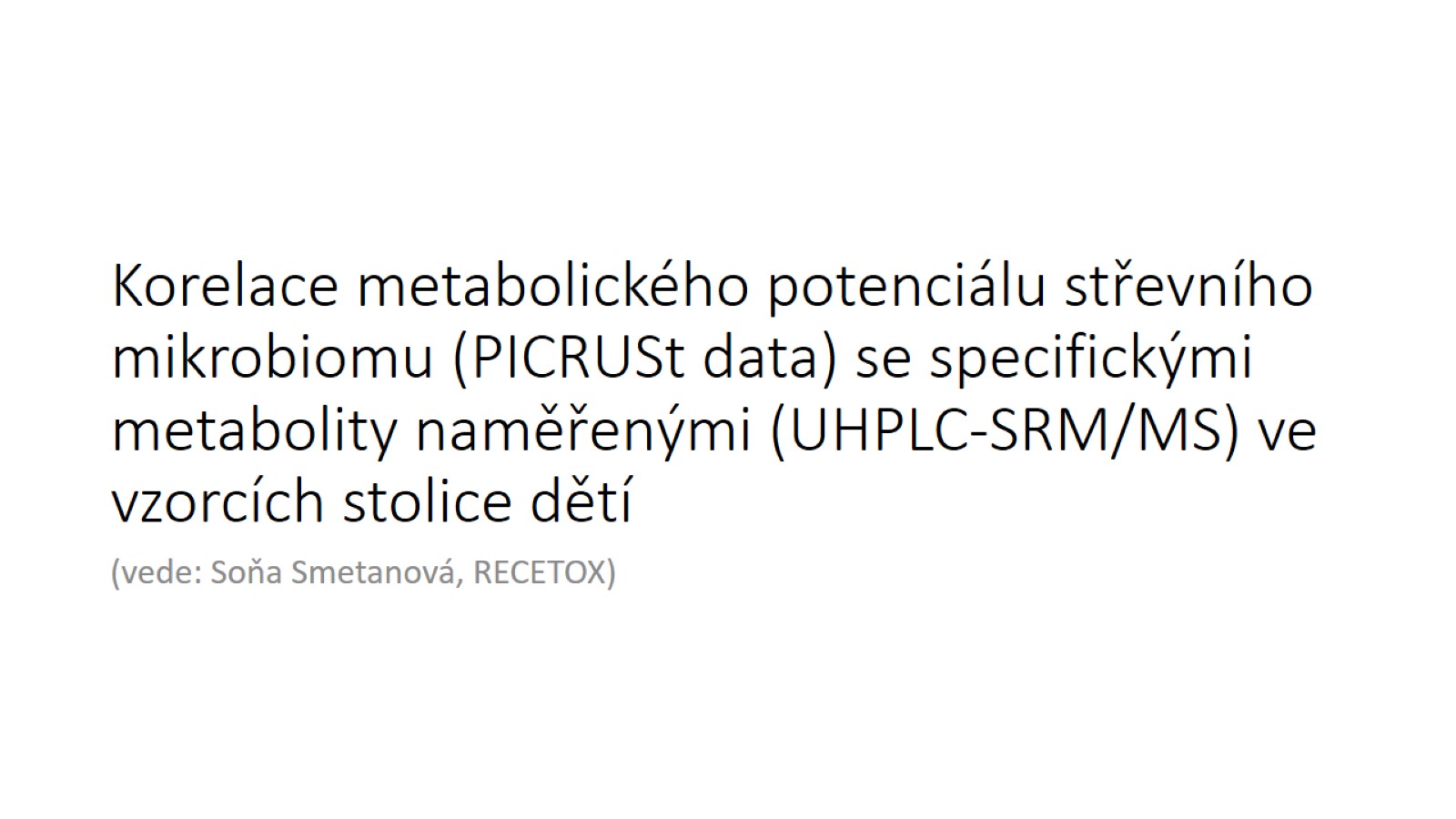 Korelace metabolického potenciálu střevního mikrobiomu (PICRUSt data) se specifickými metabolity naměřenými (UHPLC-SRM/MS) ve vzorcích stolice dětí
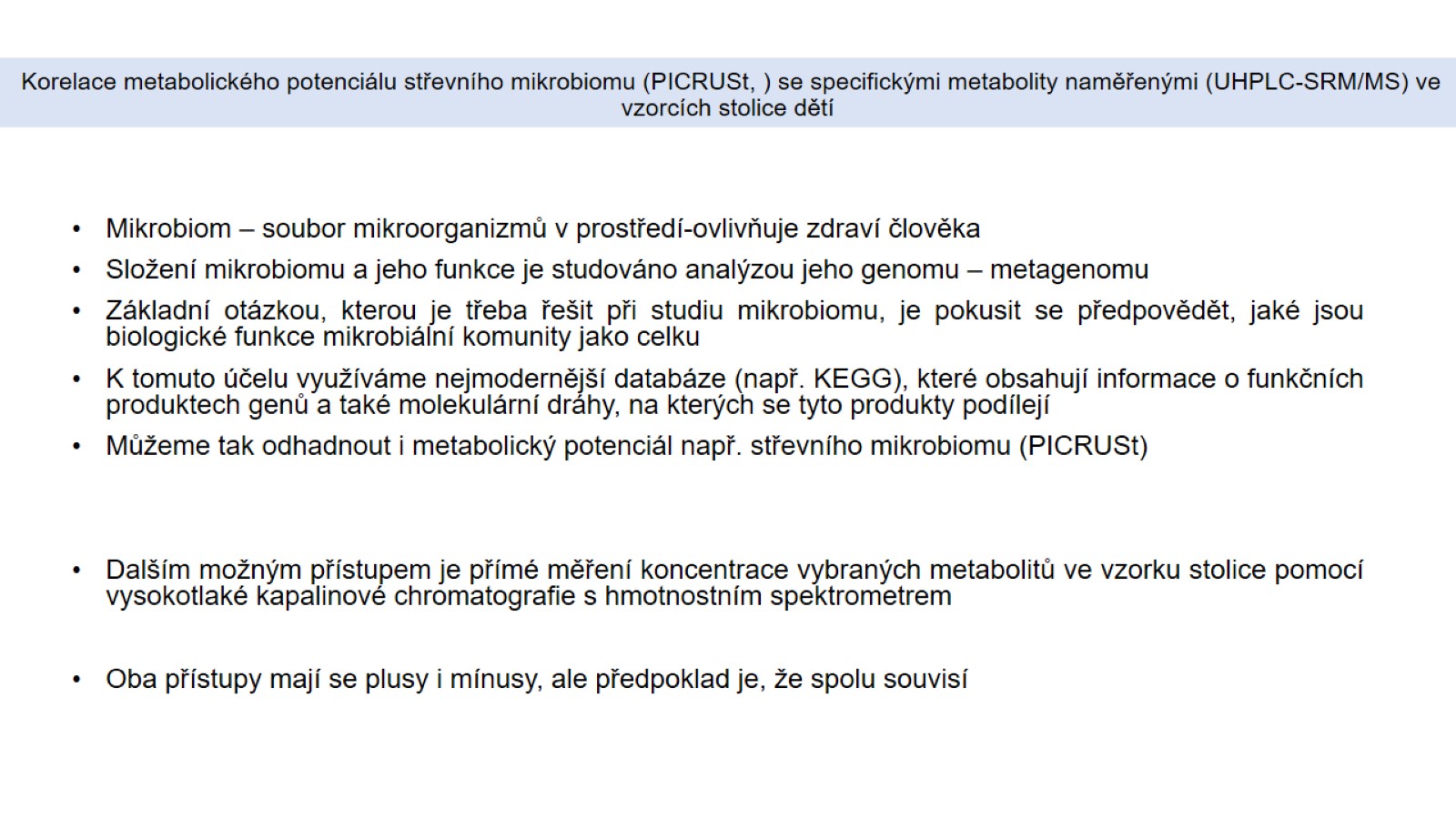 Korelace metabolického potenciálu střevního mikrobiomu (PICRUSt, ) se specifickými metabolity naměřenými (UHPLC-SRM/MS) ve vzorcích stolice dětí
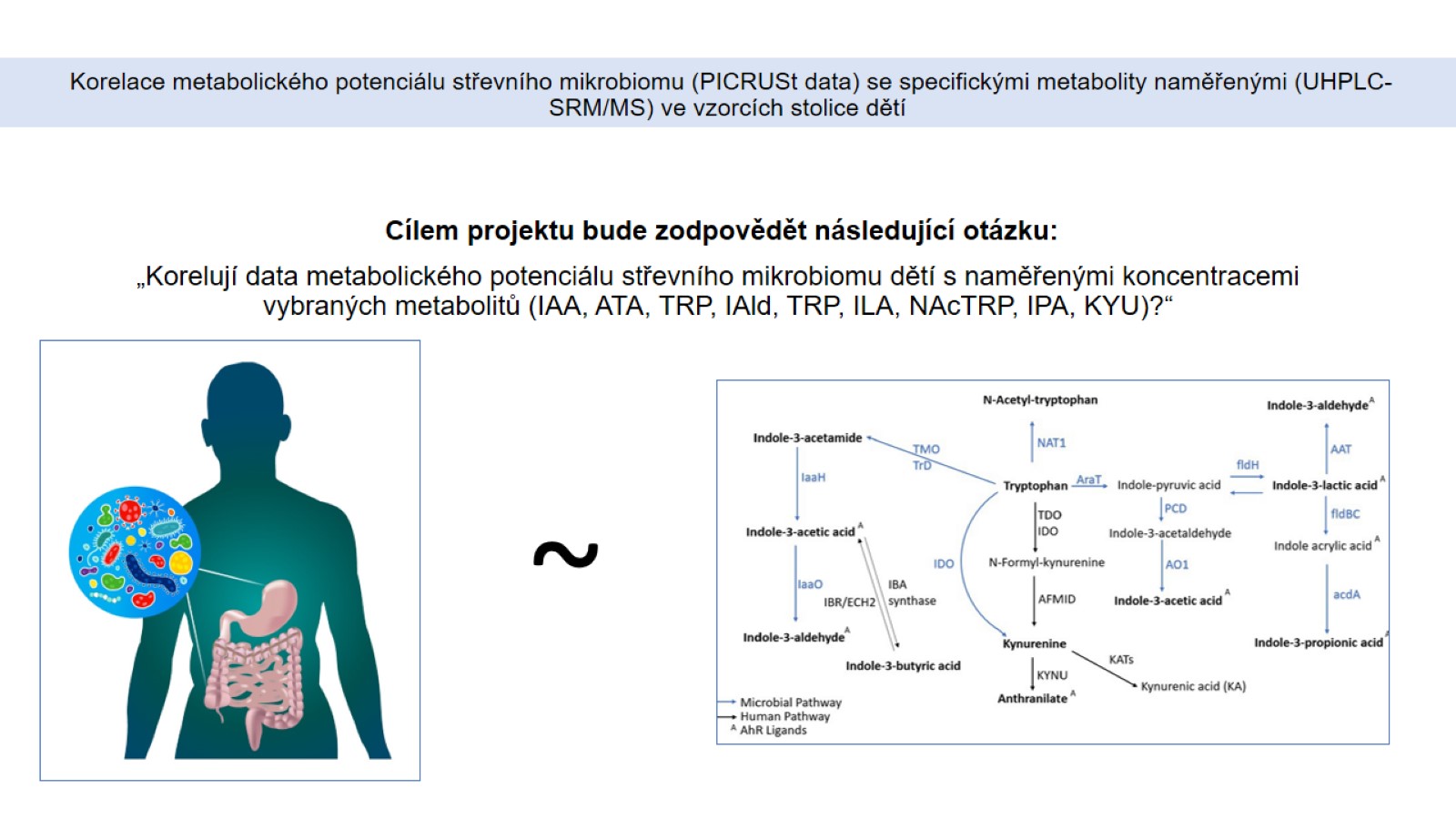 Korelace metabolického potenciálu střevního mikrobiomu (PICRUSt data) se specifickými metabolity naměřenými (UHPLC-SRM/MS) ve vzorcích stolice dětí
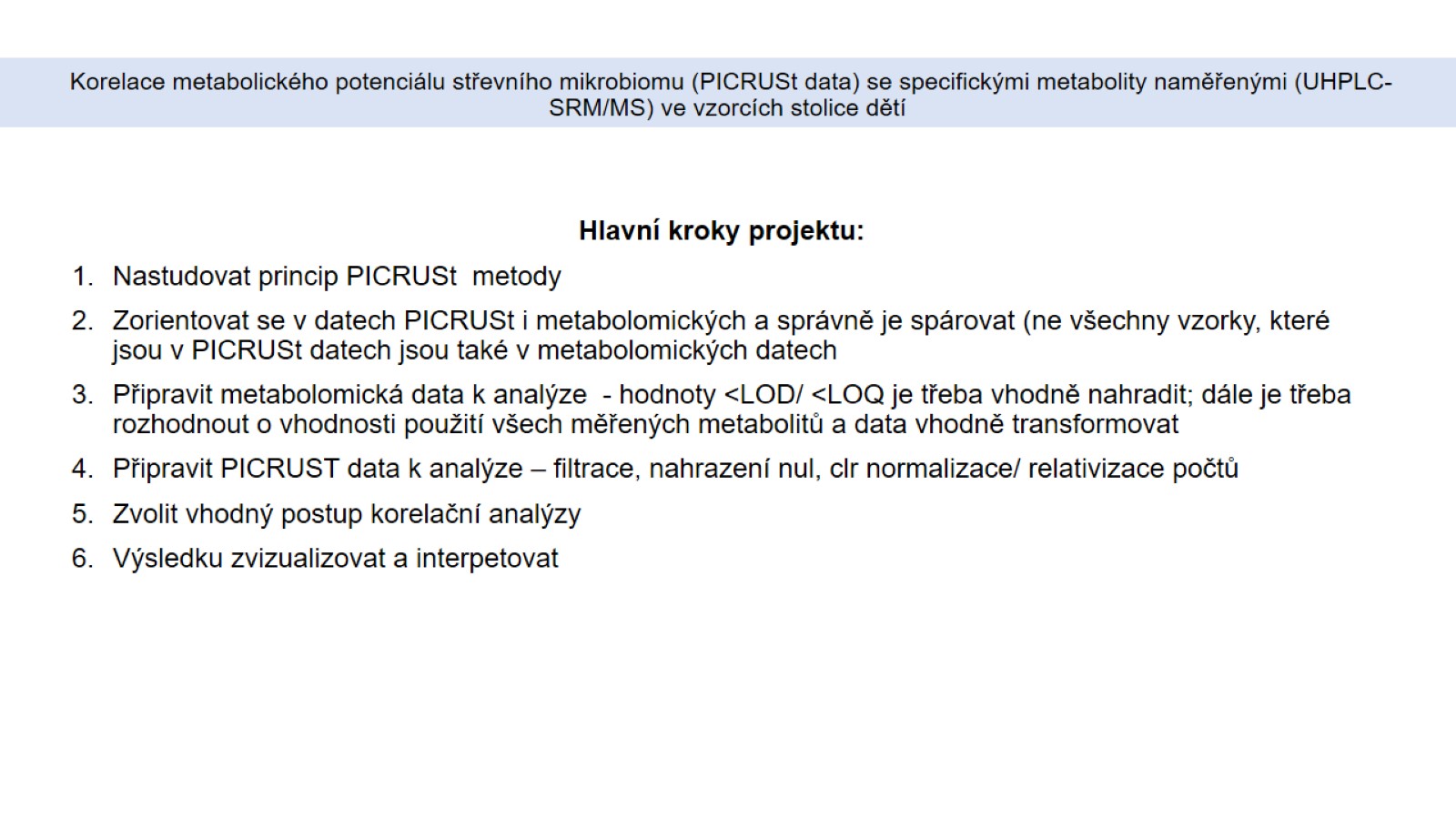 Korelace metabolického potenciálu střevního mikrobiomu (PICRUSt data) se specifickými metabolity naměřenými (UHPLC-SRM/MS) ve vzorcích stolice dětí